YALOVA ÜNİVERSİTESİ
AKREDİTASYON ÇALIŞMALARI TOPLANTISI-I
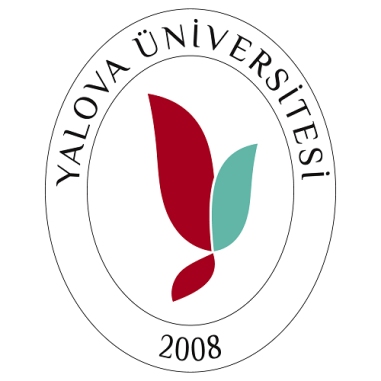 15 ŞUBAT 2023Yalova
2
Sunum İçeriği
YÖKAK Kurumsal Akreditasyon Programı Tanıtımı
Bugün neredeyiz?
Yeni organizasyon yapısı 
Sizden Beklentiler
Birim Kalite Komisyonlarının Görev ve Sorumlulukları
Yakın Zaman Faaliyetleri
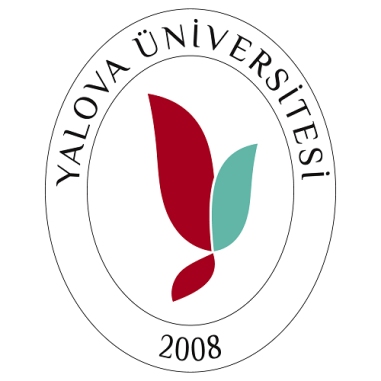 Yükseköğretim Kalite Kurulu (YÖKAK)
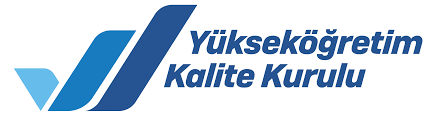 2015 yılında kurulmuş ancak 2017 de yeniden düzenlenmiş olan YÖKAK, yükseköğretim kurumlarının eğitim-öğretim ve araştırma faaliyetleri ile idari hizmetlerinin kalite düzeylerine ilişkin ulusal ve uluslararası kalite standartlarına göre değerlendirmeler yapan, iç ve dış kalite güvencesi, akreditasyon süreçleri ve bağımsız dış değerlendirme kurumlarının yetkilendirilmesi süreçlerini yürüten bir kuruldur.
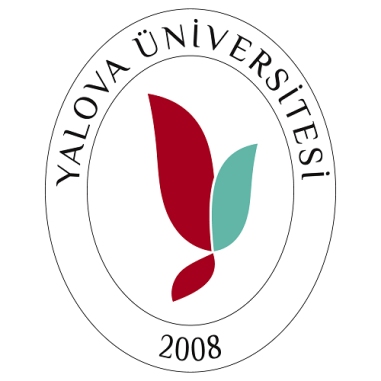 3
4
YÖKAK Değerlendirme Türleri
Ara Değerlendirme
Zorunlu
KAP kapsamında gelişimin değerlendirilmesi
Kurumsal Düzeyde
KAR kapsamında iyileşme alanları
Ara değerlendirme raporu
YÜ, 2019
Kurumsal Dış Değerlendirme Programı
Zorunlu (ilk mezun vermeyi izleyen 5. yıl içinde)
Akran Değerlendirme
Kurumsal düzeyde
Tüm ölçütler ve alt ölçütler
Kurumsal Geri Bildirim Raporu (KGBR)
2024
Kurumsal Akreditasyon Programı
Zorunlu (KDDP üzerinden en fazla 5 yıl geçtikten sonra)
Akran Değerlendirme ve Karar
Kurumsal Düzeyde
Tüm ölçütler ve alt ölçütler
Kurumsal Akreditasyon Raporu
KDDP
YÜ, EKİM- 2022
İzleme Programı
Zorunlu (KDDP’yi izleyen en erken ikinci yılda)
Akran Değerlendirme
KGBR’de yer alan güçlü ve gelişmeye açık yönler
İzleme Raporu
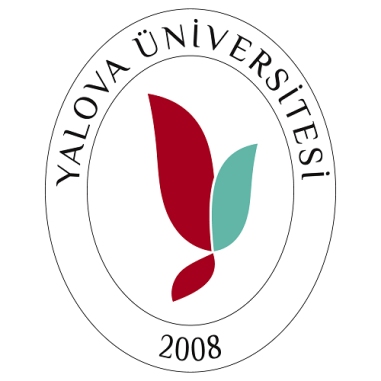 KAP
ARA DEĞERLENDİRME
İZLEME
5
Kurumsal Akreditasyon Programı
YÖKAK tarafından gerçekleştirilen, bağımsız bir değerlendirme takımı tarafından eğitim ve öğretim, araştırma ve geliştirme, toplumsal katkı ile idari hizmet süreçlerindeki “planlama, uygulama, izleme ve iyileştirme (PUKÖ)” döngüsünün olgunluk düzeyi temel alınarak ölçütlerle buluşma düzeyinin nitel ve nicel olarak değerlendirildiği ve Yükseköğretim Kalite Kurulu tarafından verilen kuruma ait akreditasyon kararının ve raporun kamuoyu ile paylaşıldığı bir değerlendirme sürecidir.
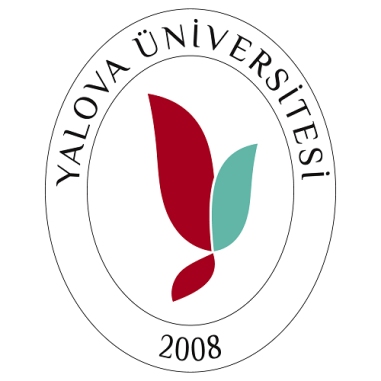 KAP
6
Değerlendirme Süreçlerinde Kullanılan Temel Bilgi Kaynakları



Kurum İç Değerlendirme Raporları (KİDR)
Kurumsal Geri Bildirim Raporları (KGBR- YÜ, 2019)
İzleme Raporları (YÜ, 2022)
Web Siteleri
Stratejik Plan
Stratejik Plan İzleme Raporları
Faaliyet Raporları (Stratejik Plan Değerlendirme Raporları, Performans Programı)
Doküman inceleme 
Gözlem, görüşme/mülakat 
Ekip tartışması, yönetici/çalışan/öğrenci yorumları vb.
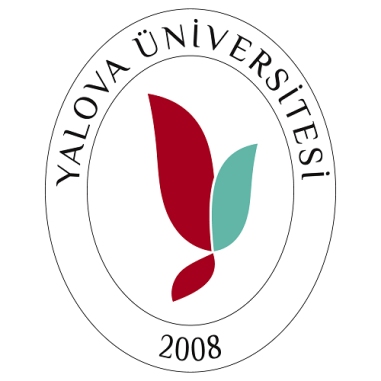 7
Kurumsal Dış Değerlendirme ve Akreditasyon Ölçütleri
Program Tasarımı, Değerlendirimesi ve Güncellenmesi
Programların Yürütülmesi
Öğrenme Kaynakları ve Akademik Destek Hizmetleri
Öğretim Kadrosu
Liderlik ve Kalite
Misyon ve Stratejik Amaçlar
Yönetim Sistemleri
Paydaş Katılımı
Uluslararasılaşma
Araştırma Süreçlerinin Yönetimi ve Araştırma Kaynakları
Araştırma Yetkinliği, İş Birlikleri ve Destekler
Araştırma Performansı
Toplumsal Katkı Süreçlerinin Yönetimi ve Toplumsal Katkı Kaynakları
Toplumsal Katkı Performansı
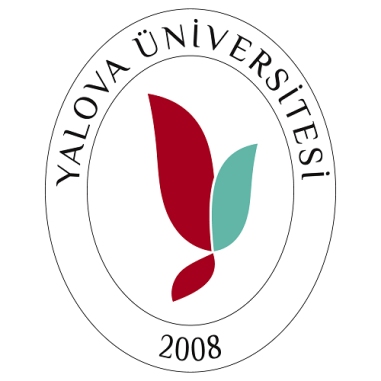 4 ana başlık, 14 ölçüt ve 46 alt ölçüt
Araştırma ve 
Geliştirme
Eğitim ve 
Öğretim
Liderlik, Yönetişim 
ve Kalite
Toplumsal Katkı
8
A. LİDERLİK, YÖNETİŞİM ve KALİTE (300/1000 puan)
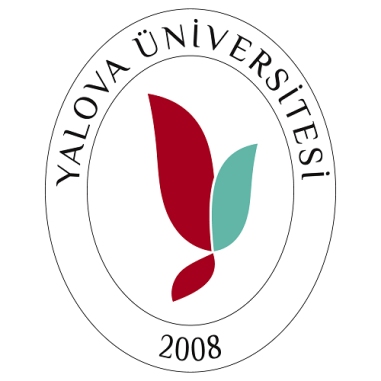 9
B. EĞİTİM ve ÖĞRETİM (400/1000 Puan)
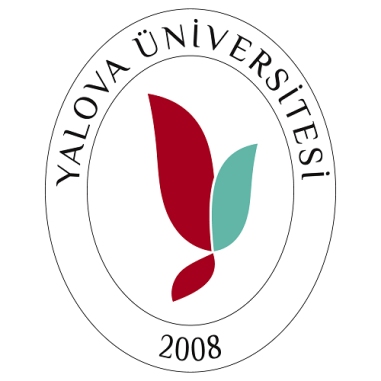 10
C. ARAŞTIRMA VE GELİŞTİRME (200/1000 Puan)
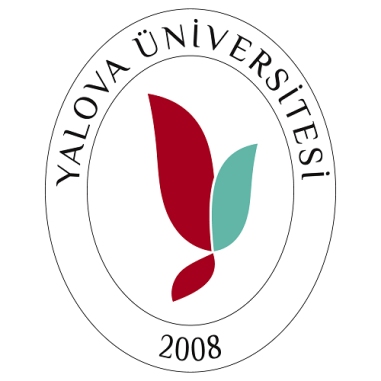 11
D. TOPLUMSAL KATKI (100/1000 Puan)
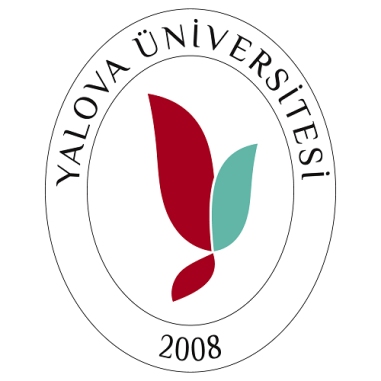 12
Dereceli Değerlendirme Anahtarı (Rubrik) 
Alt Ölçütlerin Olgunluk Seviyesi
5. seviye için; 
Örnek Gösterilebilir
Kurumsal amaçlar doğrultusunda, sürekli iyileştirmeyi
sağlamış-PUKÖ çevrimleri tamamlanmış uygulamalar kurumun tamamında
benimsenmiş ve güvence altına alınmıştır. kurumun kendine özgü ve yenilikçi birçok uygulaması bulunmakta ve bu uygulamaların bir kısmı diğer kurumlar tarafından örnek alınmaktadır.
4. seviye için; 
Planlama-uygulama-Kontrol-Önlem
Kurum genelindeki tüm birimleri kapsayan uygulamaların sonuçları ve paydaş görüşleri sistematik ve kurumun iç kalite güvencesi sistemiyle uyumlu olarak izlenmekte ve paydaşlarla birlikte değerlendirilerek önlemeler alınmaktadır.
3. seviye için; Planlama-uygulama Tüm alanları/ birimleri kapsayan uygulamalar bulunmaktadır ve uygulamalardan bazı
sonuçlar elde edilmiştir. Ancak bu sonuçların izlenmesi yapılmamakta veya kısmen
yapılmaktadır.
2. seviye için;  
Planlama 
Tanımlı süreçler bulunmakta; ancak herhangi bir uygulama bulunmamaktadır
1. seviye
Çalışma bulunma-maktadır.
NOT: Her bir olgunluk seviyesi bir basamaktır ve bir önceki seviye tamamlandıktan sonra bir sonraki seviyeye geçilebilir.
13
500 Puan altı
500-649 Puan
650-1000 Puan
Tam Akreditasyon 
5 yıl
Koşullu Akreditasyon
2 Yıl
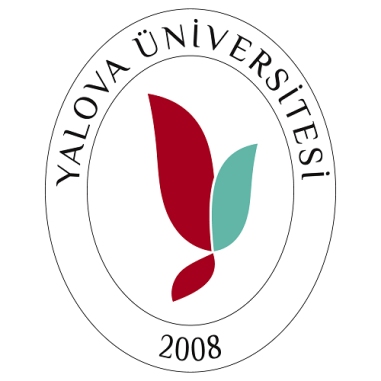 RET
2 Yıl geçmeden yeniden başvuru yapamaz
14
Diğer Hükümler
Kurumsal akreditasyon programı kapsamında iki yıl süreyle koşullu akreditasyon alan yükseköğretim kurumlarına bu iki yılın sonunda ara değerlendirme gerçekleştirilir. Ara değerlendirme neticesinde kurumsal akreditasyon raporunda yer alan gelişmeye açık yanları iyileştiren kurumlara tam akreditasyon kararı verilir. Aksi durumda akreditasyonun reddi kararı verilir. 

Beş yıl süreyle tam akreditasyon alan yükseköğretim kurumlarına akreditasyonu izleyen en erken ikinci yılda ara değerlendirme gerçekleştirilir. Ara değerlendirme neticesinde tam akreditasyon koşullarını sürdüremeyen yükseköğretim kurumları için akreditasyonun reddi kararı verilir.
Tam Akredi-tasyon 
5 yıl
Koşullu Akredi-tasyon
2 Yıl
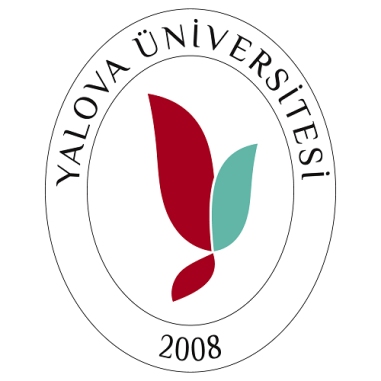 15
Biz Neredeyiz?3-4 Ekim 2022 İzleme Programı KapsamındaGelişmeye Açık Yönlerimiz (Değerlendirme Takımının Önerileri)
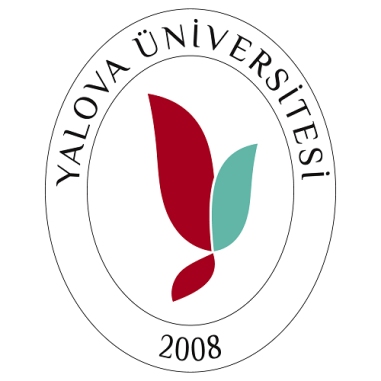 16
A. Liderlik, yönetişim ve kalite
Hedefleri aşan göstergeler için revizyonlar, düşük gerçekleşen değerler için eylem planlarının oluşturulması gerekmektedir.
Kalite koordinatörlüğü ile kalite komisyonunun görev tanımlarının uygulanmasındaki karışıklık giderilmelidir.
Paydaş görüş ve önerileri kararlara sistematik olarak yansıtılmalıdır.
Mezun takip sisteminin mezunlar tarafından benimsenmesi ve yaygınlaşması sağlanmalıdır.
Kalite güvence konusunda önlem alma mekanizmaları için kanıtlar yeterli düzeyde olmalıdır.
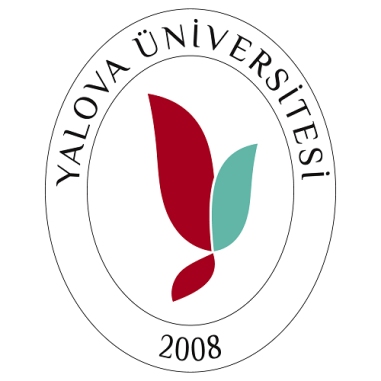 17
A. Liderlik, yönetişim ve kalite
Üniversite yönetimi, kararlara akademik ve idari personelin katılımının artırılması konusunda çaba göstermelidir.
Kurumdaki idari kadroların aidiyet duygusu ile kurumun amaçları doğrultusunda aktif çalışanlardan oluşmasının sağlanması doğrultusunda adımlar atılmalıdır.
Hizmet içi eğitim faaliyetlerine katılım oranlarının artırılması doğrultusunda çaba gösterilmelidir.
Stratejik Plan bütçe gerçekleşmelerindeki sapmalar açısından birimlere ayrılan kaynağın aktarımı ve birimler arasındaki dengede bozulma riski konusunda önlemler alınmalıdır.
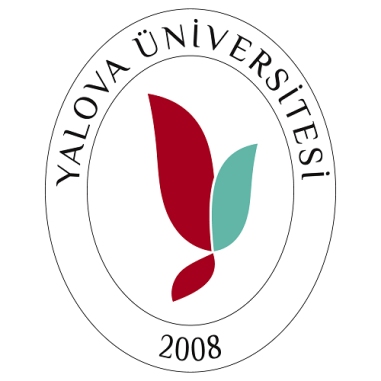 18
B. Eğitim ve Öğretim
Paydaş görüş ve önerilerinin program tasarımlarında dikkate alınması ve tüm programlara genişletilmesi sağlanmalıdır.
Bazı programlara ait program çıktılarının eşleştirme tablolarındaki uyumsuzluklar giderilmelidir.
Kurumda tüm öğrencilerin yararlanacağı şekilde kütüphane, yemekhane, kantin ve sosyal alanlar gibi mekanların kapasiteleri artırılması, eksik olanlar ihtiyacı giderecek şekilde tamamlanmalıdır.
Kazanılmış becerilerin kredilendirilmesine (saydırılmasına) yönelik bir düzenlemeye gidilmelidir.
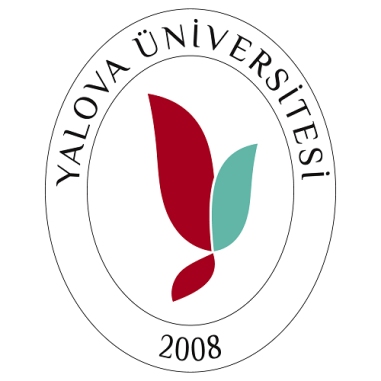 18
B. Eğitim ve Öğretim
19
Öğrenci memnuniyet anketlerinin aşağıda yer alan 5 puan üzerinden 3 ve daha altında kalan başlıkları için önlemler alınarak uygulamaya geçilmelidir:
Öğrencilerin karar alma süreçlerine katılımı,
Konferans ve sempozyumların yeterliliği,
Öğrenci kulüplerinin çalışması,
PDR dahil olmak üzere sağlık hizmetleri yeterliliği,
Öğrenci işleri hizmetleri,
Öğrenci otomasyonu,
Yurt dışı değişim programları,
Akademik danışmanlık ve rehberlik.
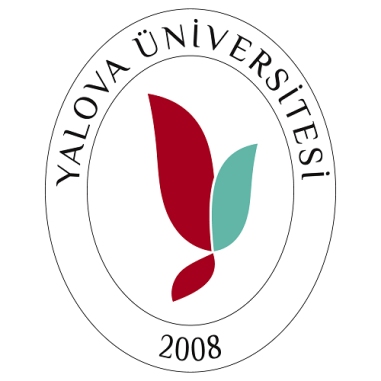 C. Araştırma ve Geliştirme
20
Kurumun 2024-2028 Stratejik Plan hazırlıkları kapsamında Ar-Ge amaç ve hedefleri altına toplumsal katkıyı doğrudan ölçen göstergeler eklenmelidir.
Mevzuat gereği yapılan izlemelere ilave olarak; Ar-Ge faaliyet birimlerin çalışmalarını organize eden ve Ar-Ge faaliyet sonuçlarını izleyen, sonuçlara göre gerekli iyileştirmeleri Ar-Ge eylem planlarına bağlayan ‘Araştırma Koordinasyon Kurulu’ niteliğinde çalışacak bir kalite alt komisyonu ya da başka adlı bir yapılanmaya gidilmelidir.
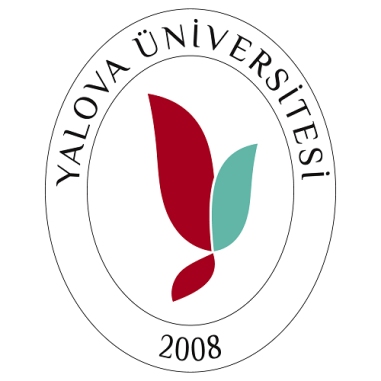 21
C. Araştırma ve Geliştirme
İç ve dış paydaşlardan gelen iş birliği istek ve beklentilerini sağlama konusunda akademik kadronun sayı ve yetkinlik bakımından değerlendirildiği bir mekanizmanın kurulması ve konuyla ilgili paydaş beklentilerinin tespitine yönelik çalışmalar planlanmalıdır.
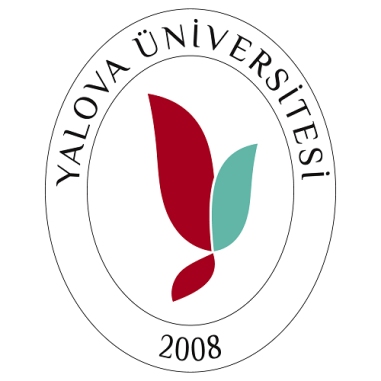 22
Rektör
(Kalite Komisyonu Başkanı)
Kalite Koordinatörlüğü
Kalite Koordinatörü
Rektör Yardımcısı
(Kalite Koord. Sorumlu)
Kalite Komisyonu
İdari Personel
Akademik Birim Kalite Koordinatörü
Birim Kalite Komisyonu
(Liderlik, Yönetişim ve Kalite)
Kalite Komisyonu Destek Ekibi
(Liderlik, Yönetişim ve Kalite)
Yalova Üniversitesi Kalite Komisyonu Organizasyon Yapısı
Birim Kalite Komisyonu
(Eğitim ve Öğretim)
Kalite Komisyonu Destek Ekibi
(Eğitim ve Öğretim)
Birim Kalite Komisyonu
(Araştırma ve Geliştirme)
Kalite Komisyonu Destek Ekibi
(Araştırma ve Geliştirme)
Birim Kalite Komisyonu
(Toplumsal Katkı)
Kalite Komisyonu Destek Ekibi
(Toplumsal Katkı)
23
Birim Kalite Komisyonu
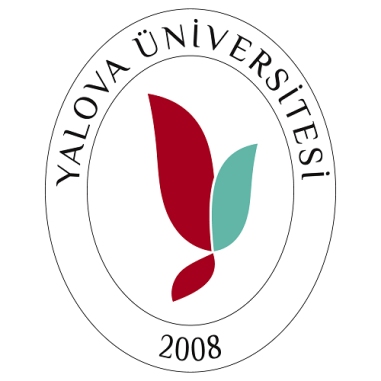 24
Birim Kalite Komisyonu
Üniversitenin tüm akademik birimlerinde yer alan,
Kalite çalışmalarında Kalite Koordinatörlüğü ve Strateji Geliştirme Daire Başkanlığı ile eşgüdümlü çalışan,
En az 3 öğretim elemanından oluşan komisyonu ifade etmektedir.
Komisyonlar hem Kalite Komisyonu Destek Ekibi hem de kendi akademik birimlerindeki diğer komisyonlarla birlikte çalışır.
Birim Kalite Koordinatörüne karşı sorumludur.
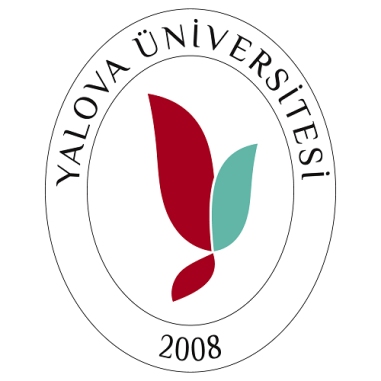 25
Birim Kalite Komisyonlarının Görev ve Sorumlulukları
Kalite çalışmaları süreçlerinin ve Kalite Komisyonu tarafından alınan kararların birimlerinde duyurulmasını, uygulanmasını, raporlanmasını ve takibini koordine etmek,
Birimlerindeki akreditasyon çalışmalarına bölüm başkanları ile birlikte rehberlik etmek,
Kurumsal kalite göstergeleri çerçevesinde birime ait veri ve kanıtları     	    hazırlayarak Birim Kalite Koordinatörüne göndermek,
Raporların (Yıllık/altı aylık/üç aylık) hazırlanması sürecine destek olmak 	    ve talep edilen verileri istenen formatta Birim Kalite Koordinatörüne 	    göndermek,
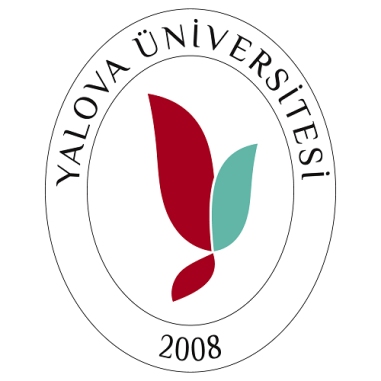 26
Birim Kalite Komisyonlarının Görev ve Sorumlulukları
Üniversitenin Stratejik yönetim çalışmalarına katılmak (stratejik plan, iç kontrol, performans programı) ve bu hedefler doğrultusunda, eğitim ve öğretim, araştırma geliştirme, toplumsal katkı ve akademik ve idari hizmetlerinin değerlendirilmesi, kalitesinin geliştirilmesi konularında yapılacak çalışmaların birimlerinde yürütülmesini sağlamak,
Strateji Geliştirme Daire Başkanlığı tarafından üçer aylık dönemlerde           	    talep edilen Performans Programı gösterge gerçekleşmeleri ile     		    faaliyetlerin birim web sitelerine yansıtıldığını raporlamak.
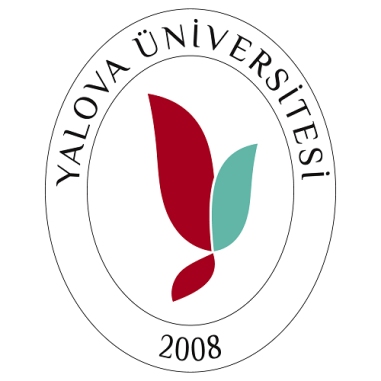 27
Birim Kalite Komisyonlarının Görev ve Sorumlulukları
Kalite Yönetim Sistemi bağlamında bağımsız kuruluşlar tarafından yapılan dış değerlendirme çalışmaları için birimlerinde gerekli hazırlıkları yapmak; bu kuruluşlara gerekli olabilecek her konuda destek vermek,
Memnuniyet anketlerinin doldurulması için birimlerindeki tüm personel ve öğrencileri teşvik etmek,
Kendi alanları ile ilgili tespit edilen sorun ya da iyileştirilmesi düşünülen konularda birim kalite koordinatörüne öneri sunmak,
Gerektiğinde birim yönetim kuruluna sunum yapmak,
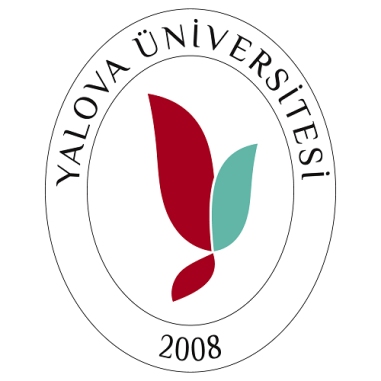 28
Kalite Komisyonu Destek Ekipleri
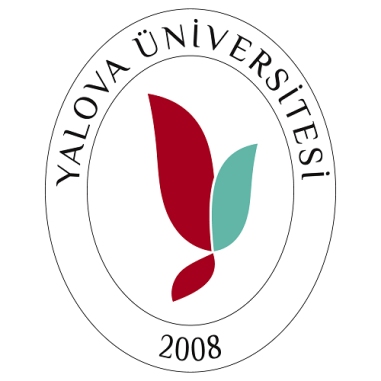 29
Kalite Komisyonu Destek Ekibi
“Liderlik, Yönetişim ve Kalite”, “Eğitim ve Öğretim”, “Araştırma ve Geliştirme” ve “Toplumsal Katkı” alanlarında birim kalite komisyonlarına rehberlik eder ve koordinasyon ve destek sağlar.
Ekipte: 	Kalite Koordinatör Yardımcısı (Ekip Lideri)
		İlgili daire başkanlıklarından temsilci, 
		Fakülte ve MYO sekreteri,
		Merkez Temsilcisi,
		Lisansüstü, lisans ve ön lisans öğrencisi 
		ve gerek duyulan diğer yönetici veya personel yer alır.
Kalite Koordinatörüne karşı sorumludur.
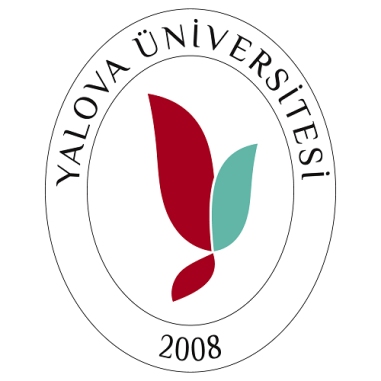 30
Kalite Komisyonu Destek Ekiplerinin görev ve Sorumlulukları
Kendi alanındaki (Liderlik, Yönetişim ve Kalite, Eğitim ve Öğretim, Araştırma ve Geliştirme ve Toplumsal Katkı) komisyonlara rehberlik etmek ve gerekli desteği ve koordinasyonu sağlamak,
Birim Kalite Komisyonları tarafından yapılan toplantıların tutanaklarını inceleyerek alanları ile ilgili iyileştirme konularını tespit etmek, 
İlgili komisyonlar ile toplantılar yaparak geliştirilen çözüm önerilerini Kalite Koordinatörlüğüne göndermek,
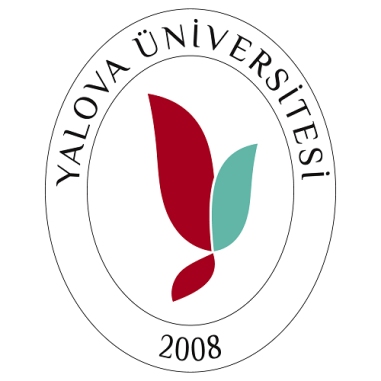 31
Birim Kalite Komisyonları ve 
Destek Ekiplerinin 
Çalışma Usul ve Esasları
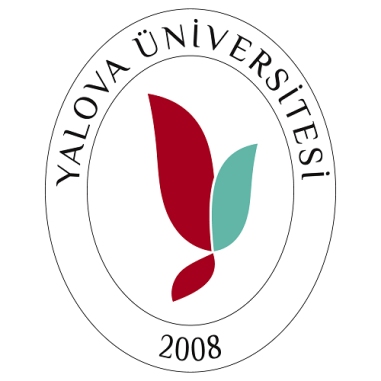 32
Çalışma Usul ve Esasları
Birim Kalite Komisyonları her yarı yılda en az 2 kez gündemli olarak toplanır. Bu toplantıları tutanak altına alır ve toplantı tutanağını 5 iş günü içerisinde Birim Kalite Koordinatörü ve Üniversite Kalite Koordinatörlüğüne e-posta yoluyla iletir.
Kalite Komisyonu Destek Ekibi her yarı yılda en az 1 kez ilgili alandaki tüm kalite komisyonlarının katıldığı toplantılar düzenler. Bu toplantıları tutanak altına alır ve toplantı tutanağını 5 iş günü içerisinde Üniversite Kalite Koordinatörlüğüne e-posta yoluyla iletir.
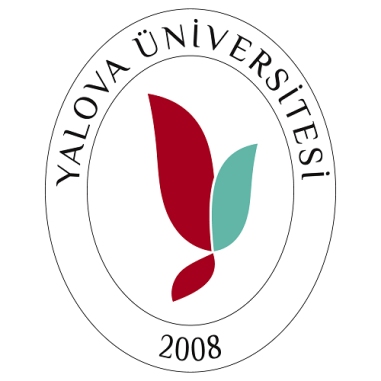 33
Çalışma Usul ve Esasları
Birim Kalite Koordinatörü her yarı yılda en az 1 kez birimdeki tüm kalite komisyonları ile değerlendirme toplantısı düzenler. Toplantı tutanakları Üniversite Kalite Koordinatörlüğüne 5 iş günü içerisinde e-posta yoluyla iletilir.
Birim Kalite Koordinatörü, Birim Kalite Komisyonu ve Destek Ekibi üyelerinin görev süresi 3 yıldır.
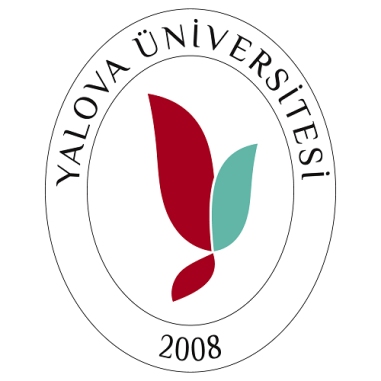 34
Yakın zamanda…
KİDR hazırlığı (31 Mart)
İzleme Raporunda yer alan gelişmeye açık yönlere odaklanarak, iyileştirici mekanizmalar planlamak ve hayata geçirmek.
Stratejik Plan çerçevesindeki amaç ve hedefleri belirlemek.
Kalite Yönetim Sistemi (ISO 9001: 2015) kapsamında;
İş akışlarının belirlenmesini ve yayınlanmasını sağlamak
Görev tanımlarının yapılması ve yayınlanmasını sağlamak
İç Kaynaklı Dokümanları hazırlamak ve  
Her dokümana ait kodlamaları yapmak 
      (Tüm prosedür, talimat, form vb. diğer dokümanlar için)
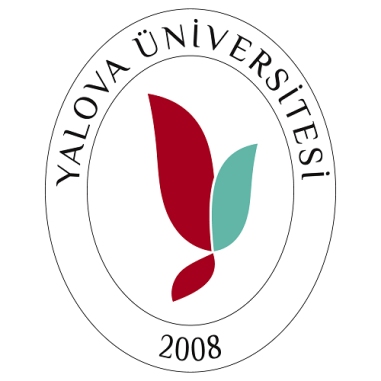 35
Zaman Planı
(Kurum İç Değerlendirme Raporu-KİDR)
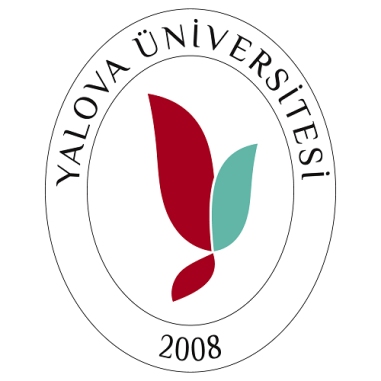 36
37
Dikkat!!!
Çalışma ekipleri toplantılarının 
Çarşamba günleri öğleden sonra 
saatlerinde yapılması planlanmaktadır.

Ders gün ve saatleriniz için...
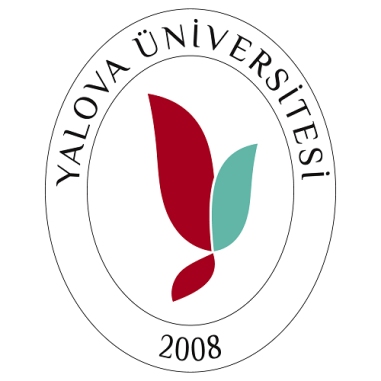 Herkesle kalite, her zaman kalite ♾
Teşekkürler  Yalova Üniversitesi Kalite KoordinatörlüğüŞubat/2023
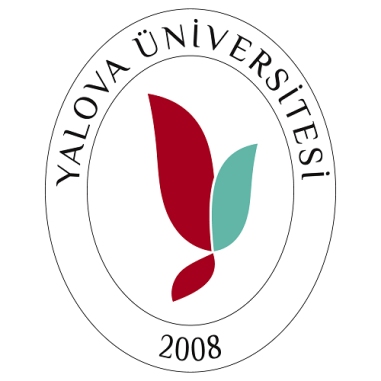